Cześć to znowu ja, Planecik
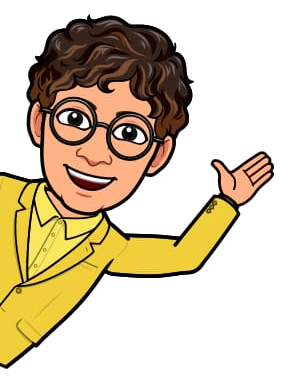 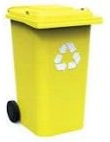 Dzisiaj opowiem wam 
o segregacji tworzyw sztucznych
Metale i tworzywa sztuczne cz. 2
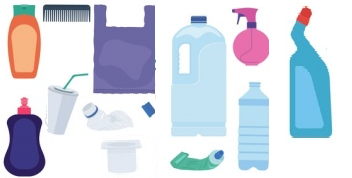 Tworzywa sztuczne
Do tworzyw sztucznych wrzucamy:
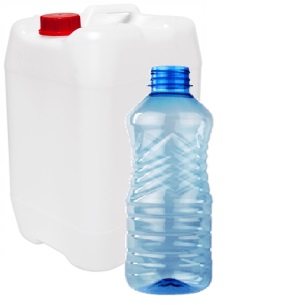 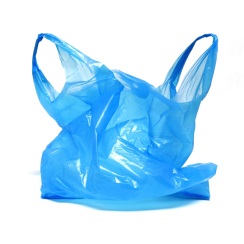 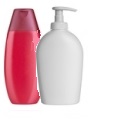 Reklamówki i torby foliowe
Plastikowe butelki i baniaki       po wodzie i żywności
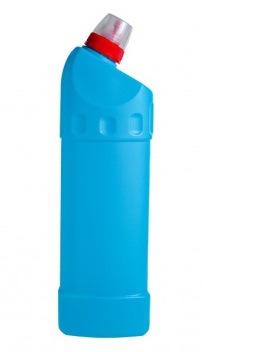 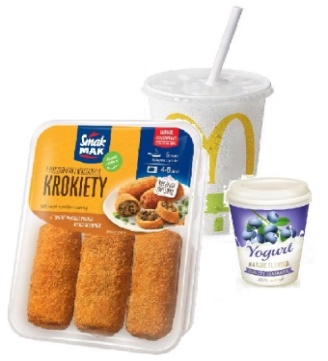 Plastikowe opakowania po kosmetykach
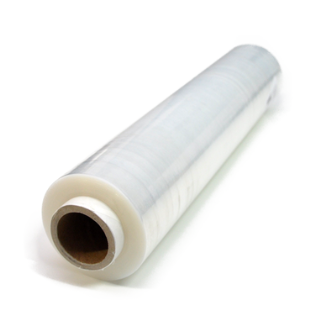 Plastikowe opakowania po chemii gospodarczej
Opakowania po produktach  spożywczych
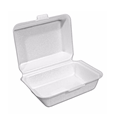 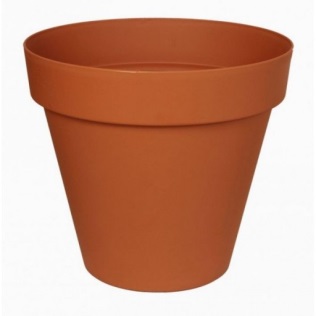 Folie opakowaniowe
Plastikowe doniczki
Styropian opakowaniowy
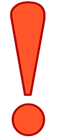 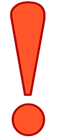 Nie wyrzucaj:
-pojemników po olejach i smarach,-zabawek, -butelek i pojemników z zawartością,-zużytych akumulatorów i baterii, -opakowań po środkach chemicznych,
-opakowań zawierających polichlorek winylu (PCV),
-części samochodowych.
Pamiętaj!Wyrzucaj tylko czyste opakowania,opakowania bez zawartości.Zawsze staraj się zmniejszyć objętość  odpadównp. zgniatając butelki
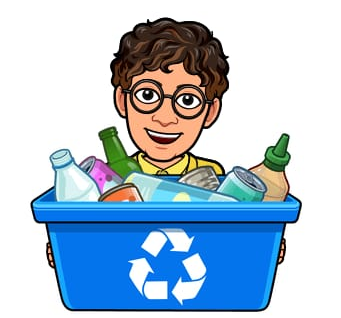 Czy wiesz, że ?
Rozkład tworzyw sztucznych w przyrodzie trwa setki, a nawet tysiące lat.
Tworzywa sztuczne powstają z ropy naftowej, którą nasz kraj importuje.
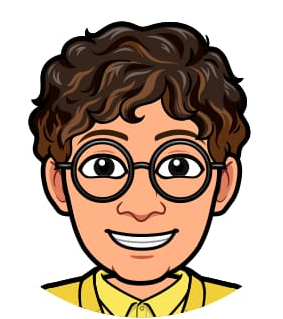 Tworzywa sztuczne są cennym surowcem wtórnym wykorzystywanym w produkcji.
Spalanie odpadów w piecu domowym jest bardzo szkodliwe dla zdrowia ludzi i zwierząt.
Do zobaczenia w kolejnym odcinku
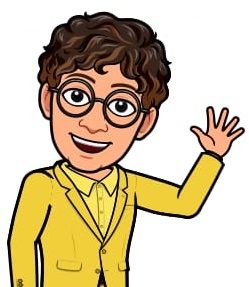